«Безопасное колесо»«Дорожная безопасность»
СЕТЕВЫЕ ПРОГРАММЫ
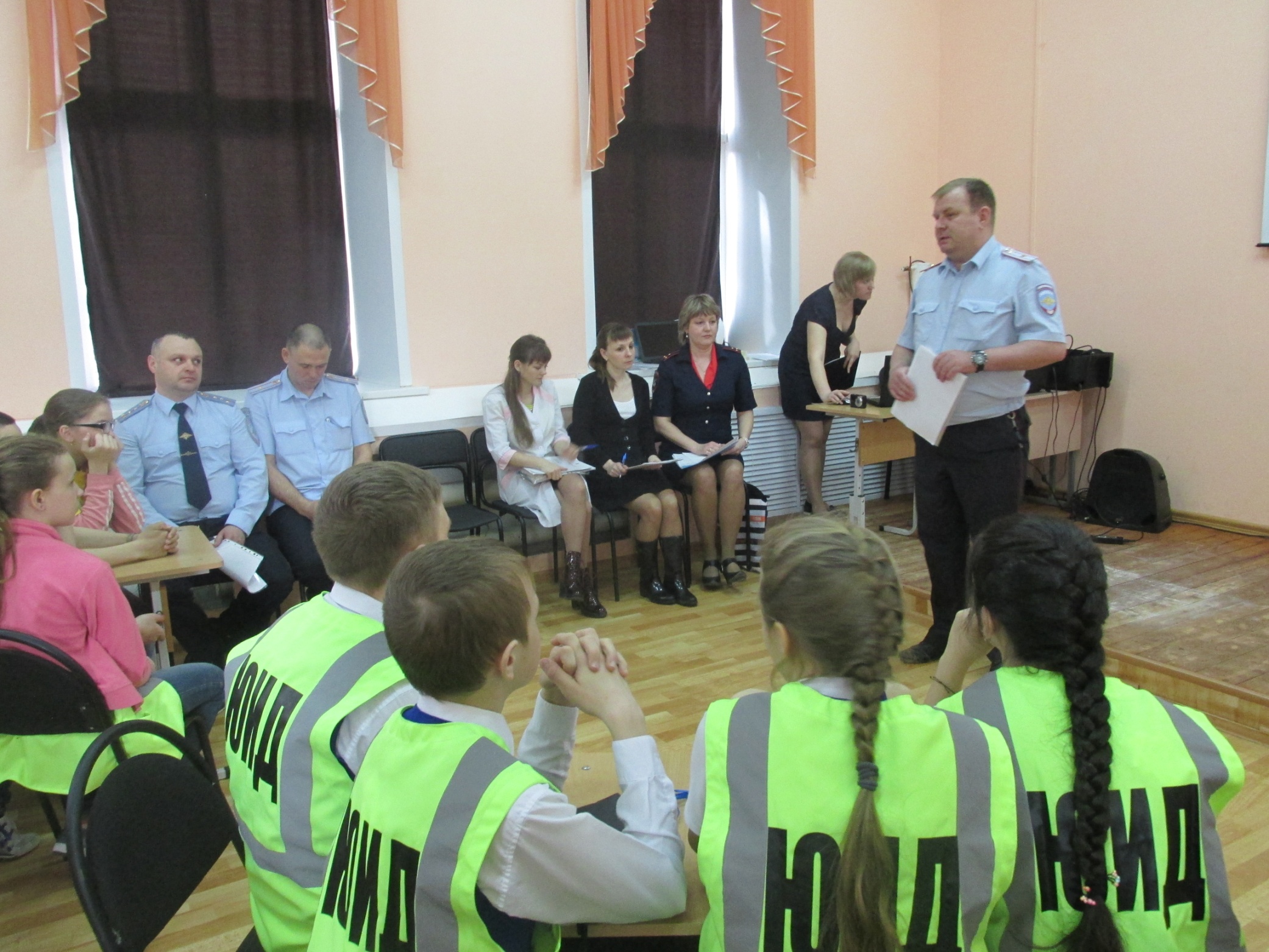 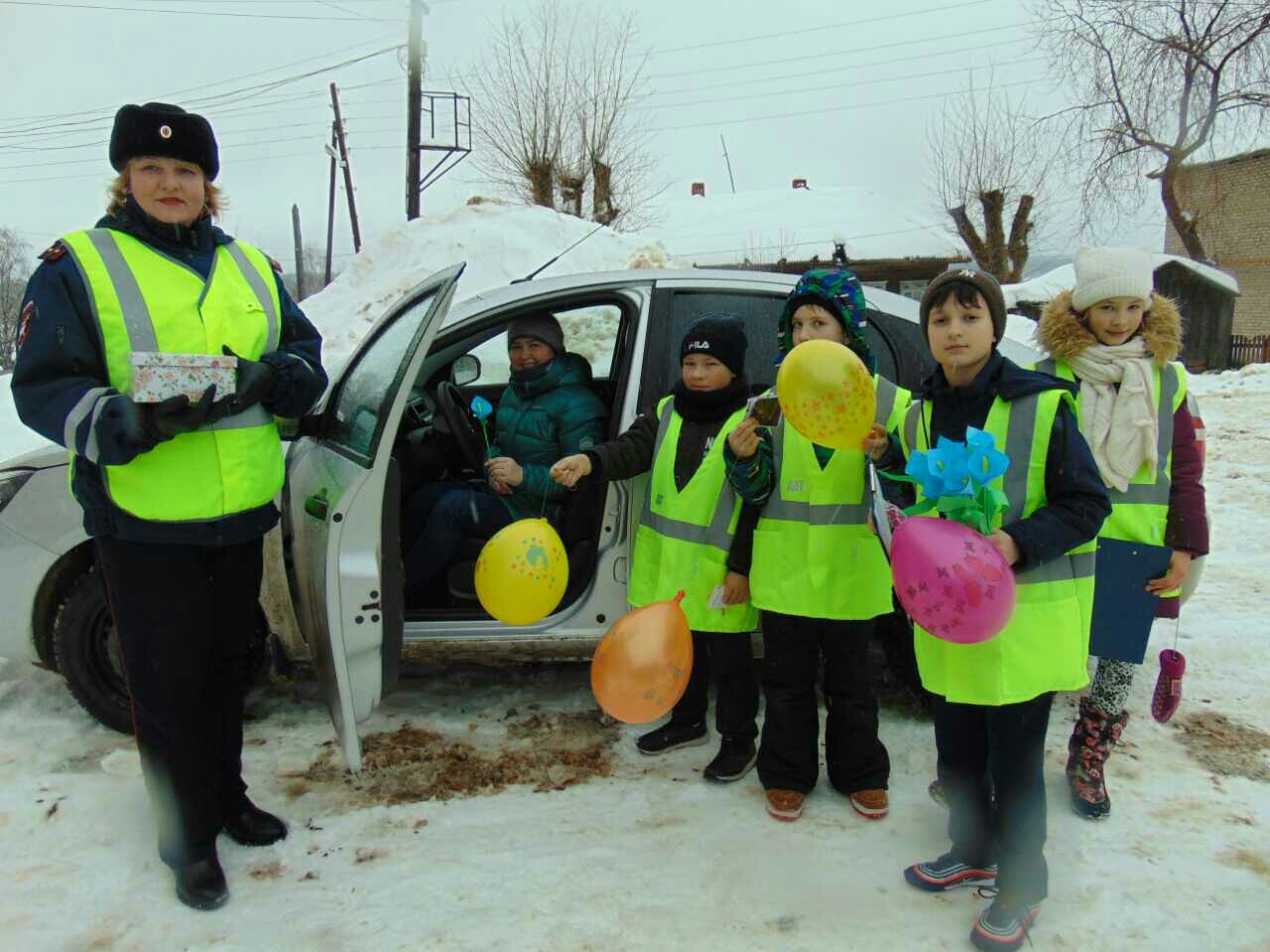 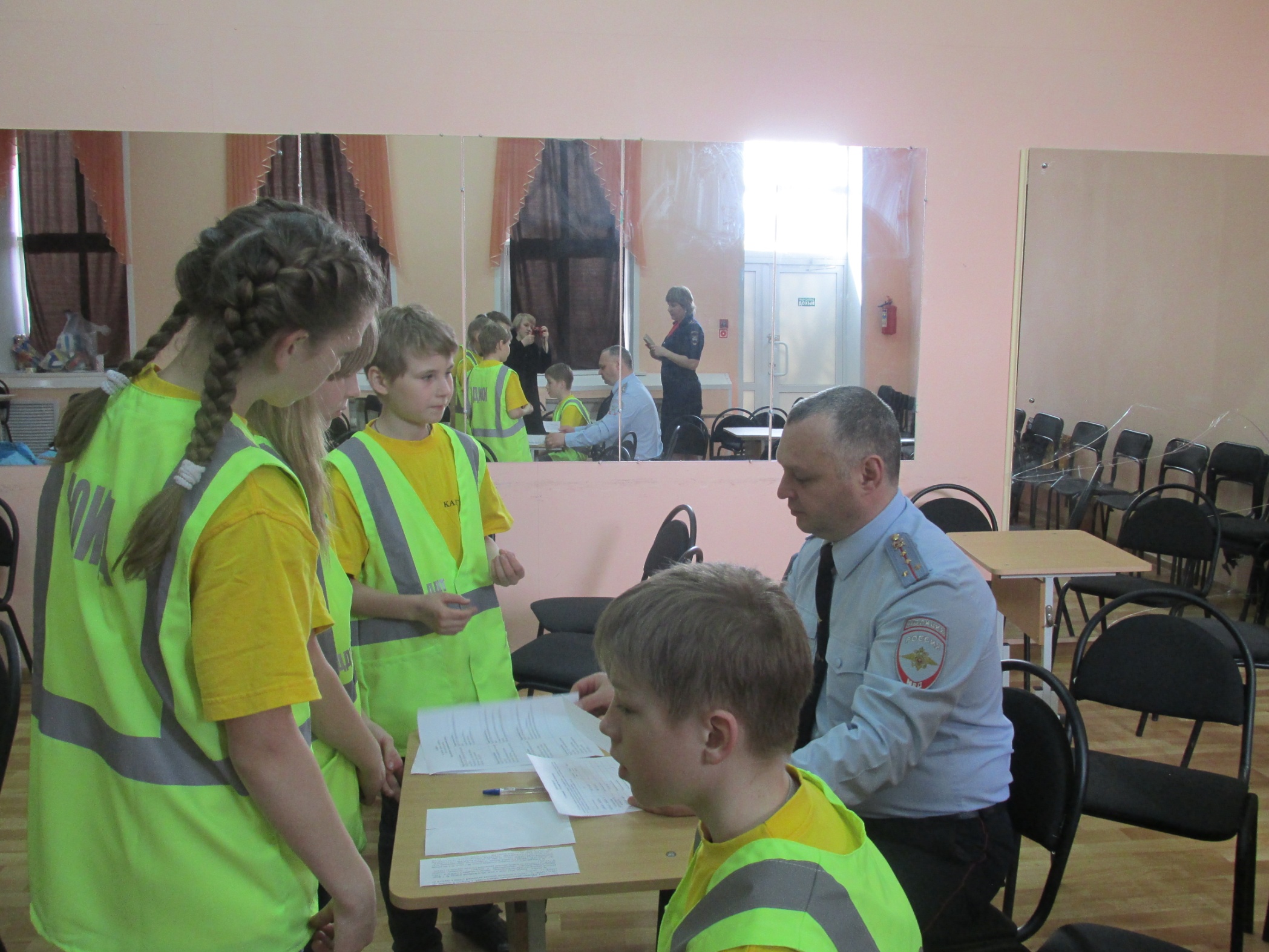 Краткосрочные профильные сборы
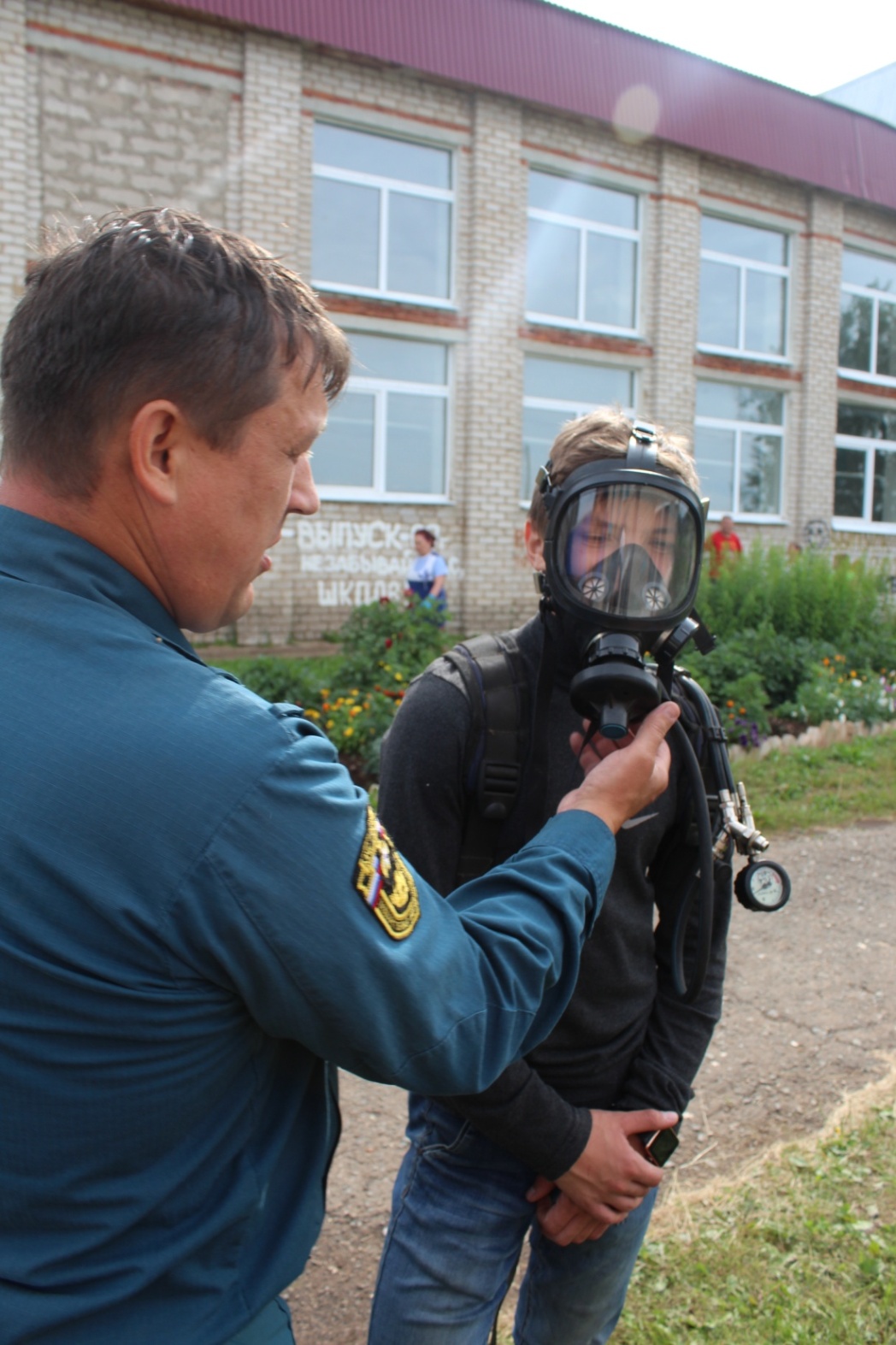 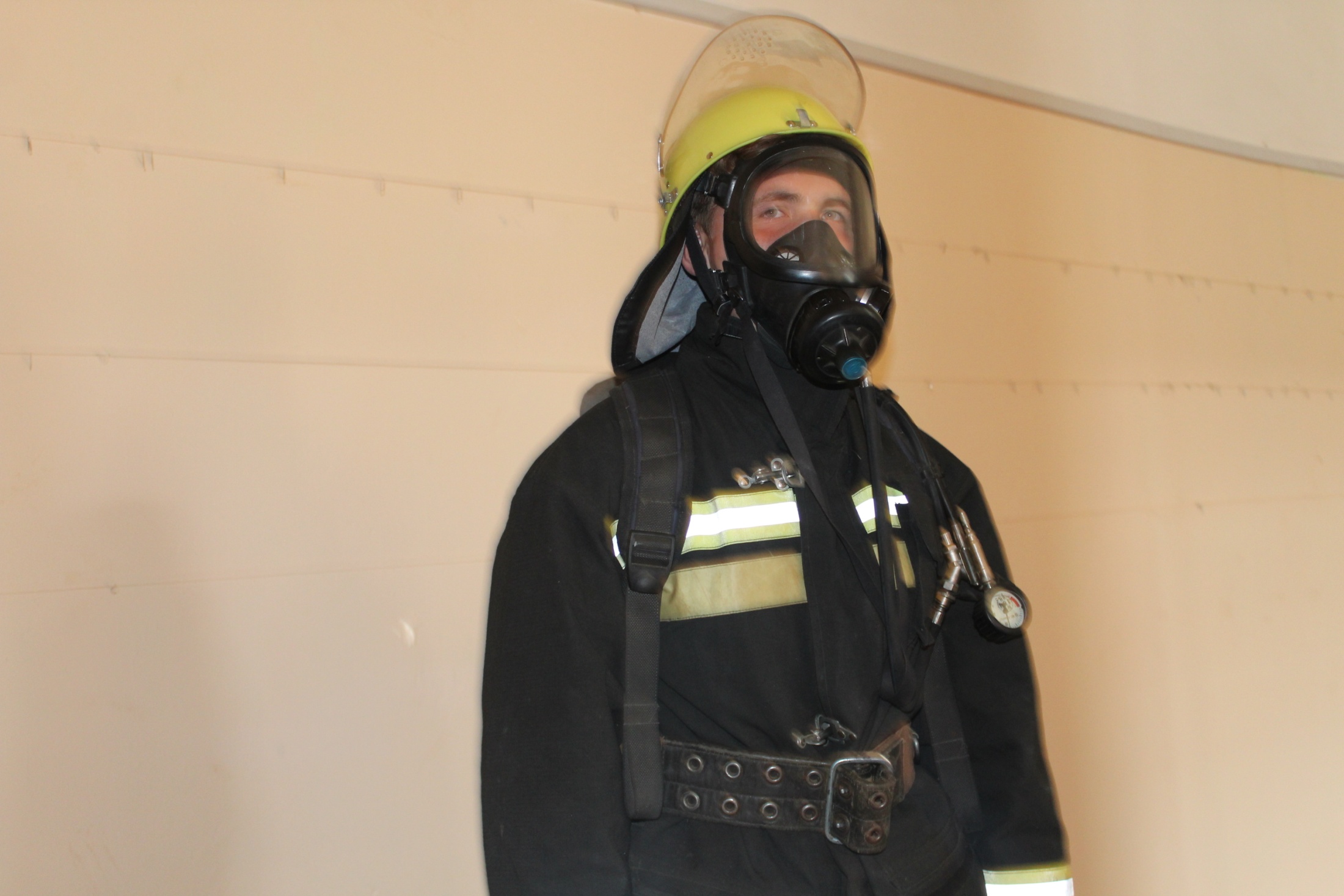 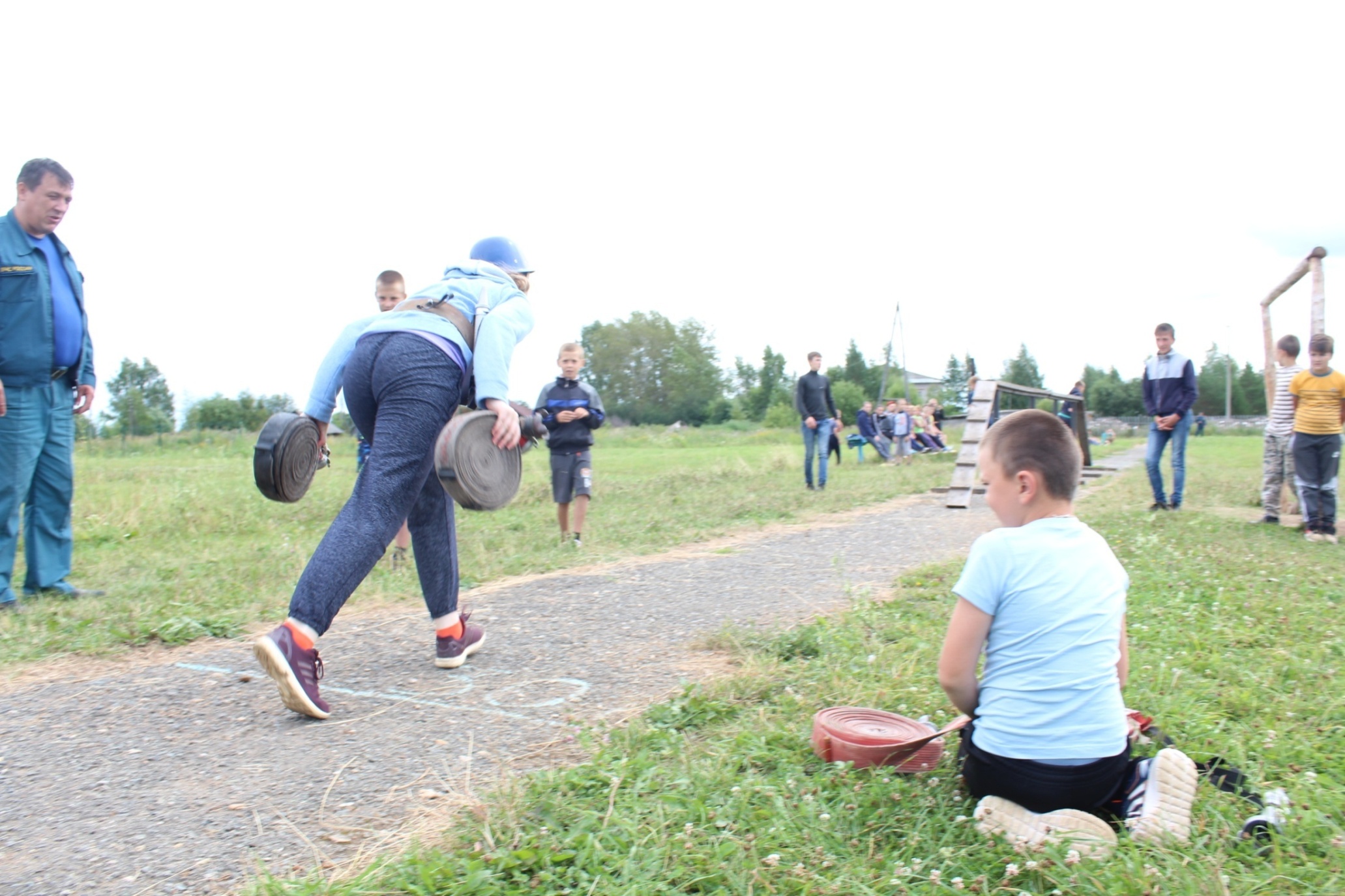 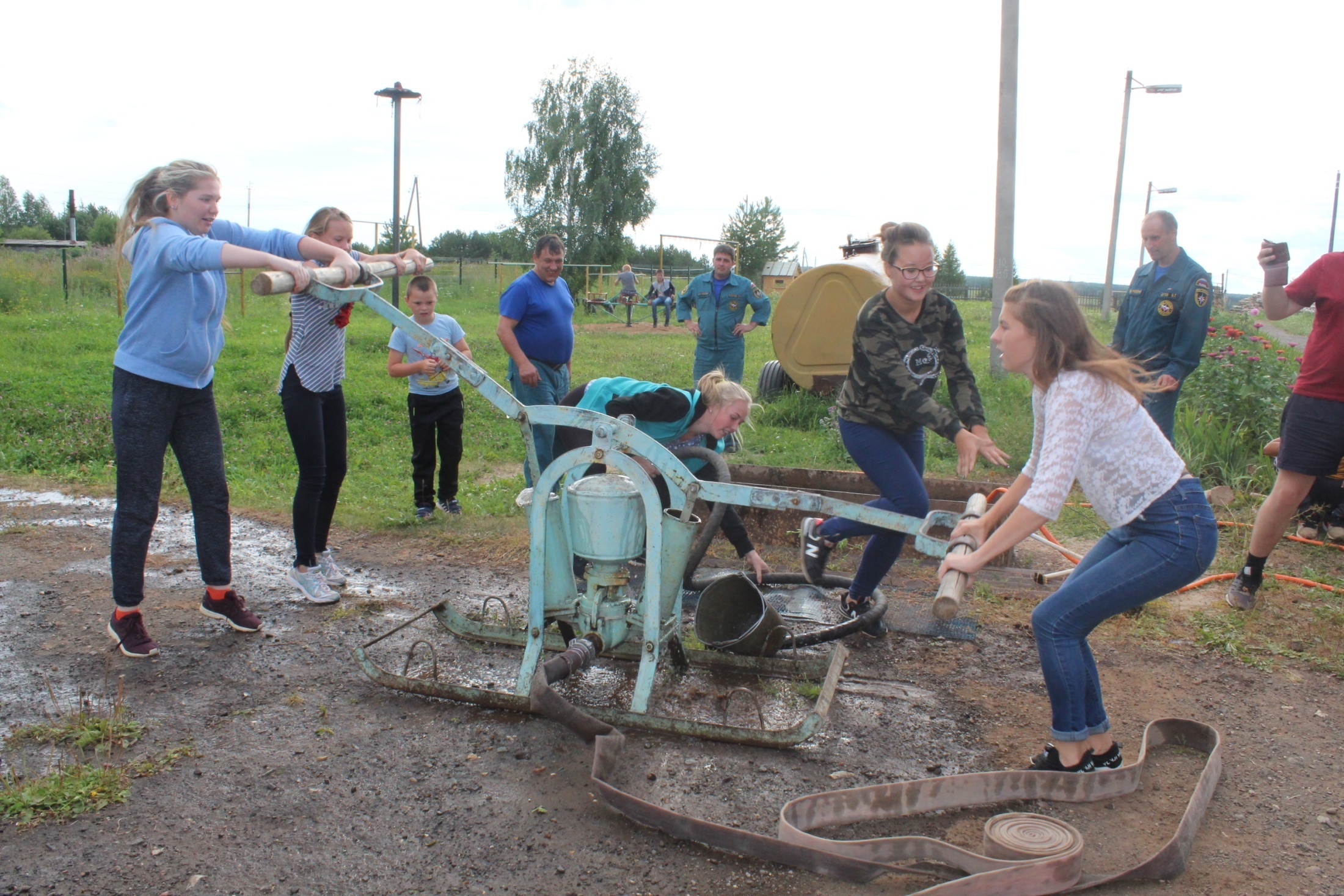 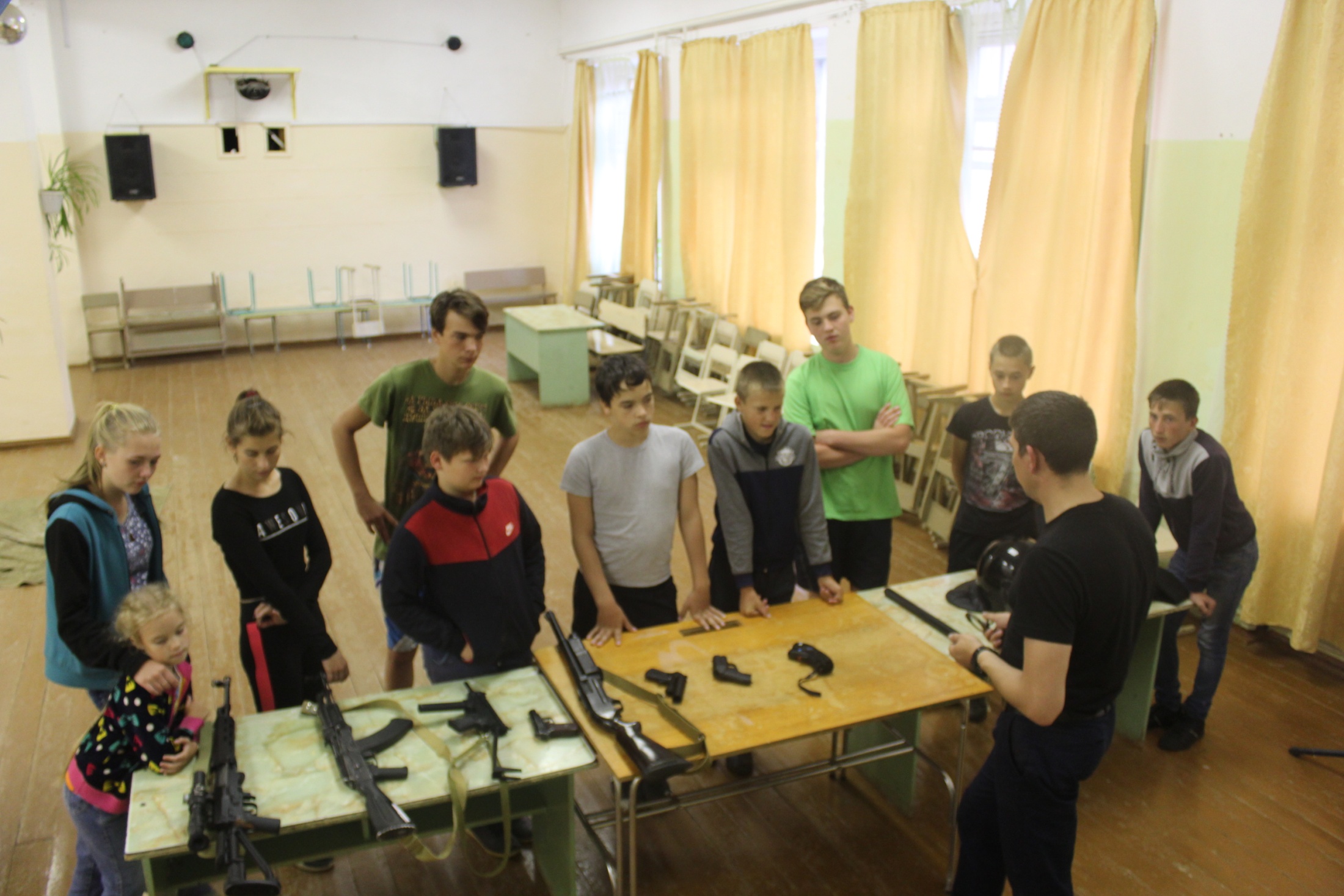 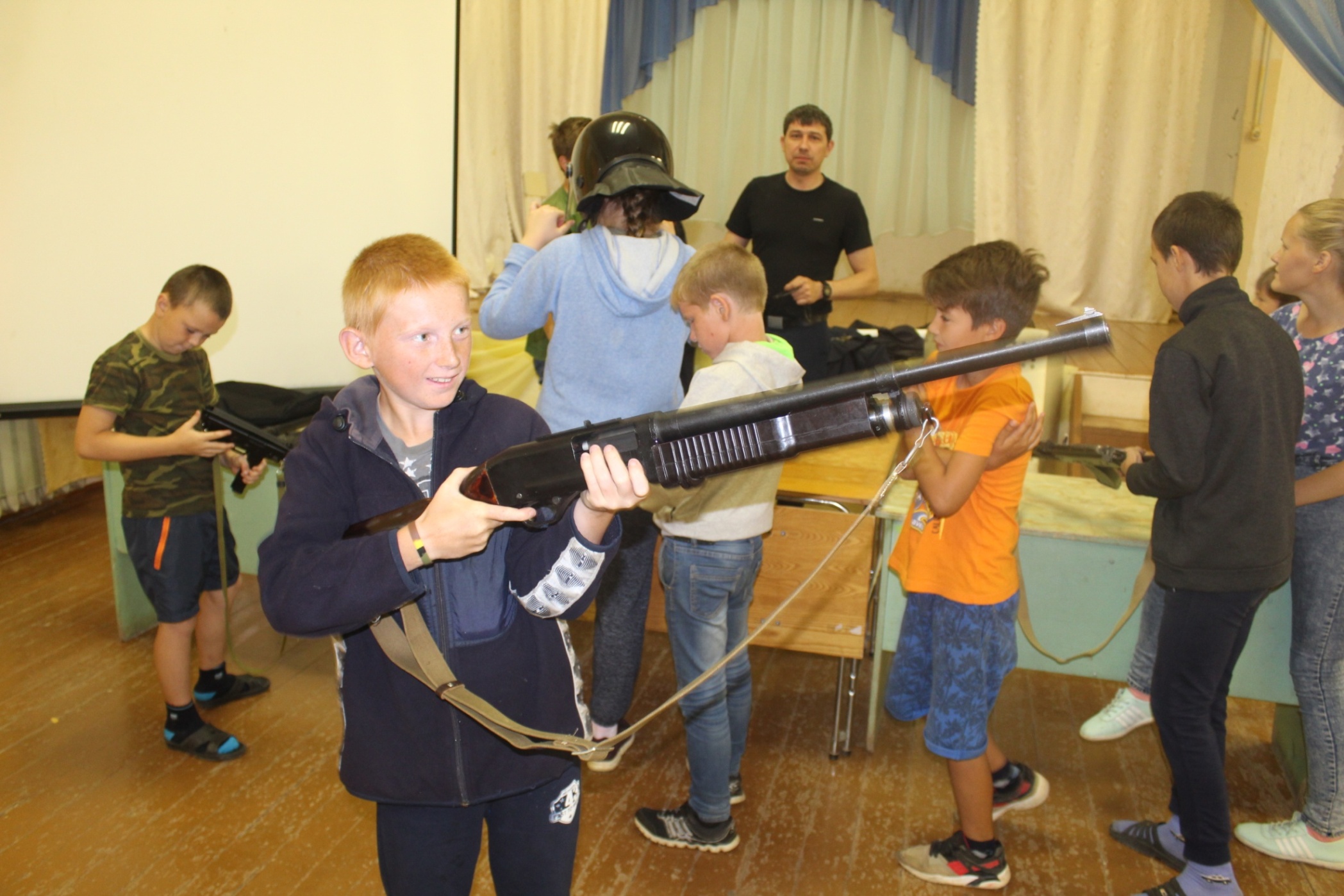 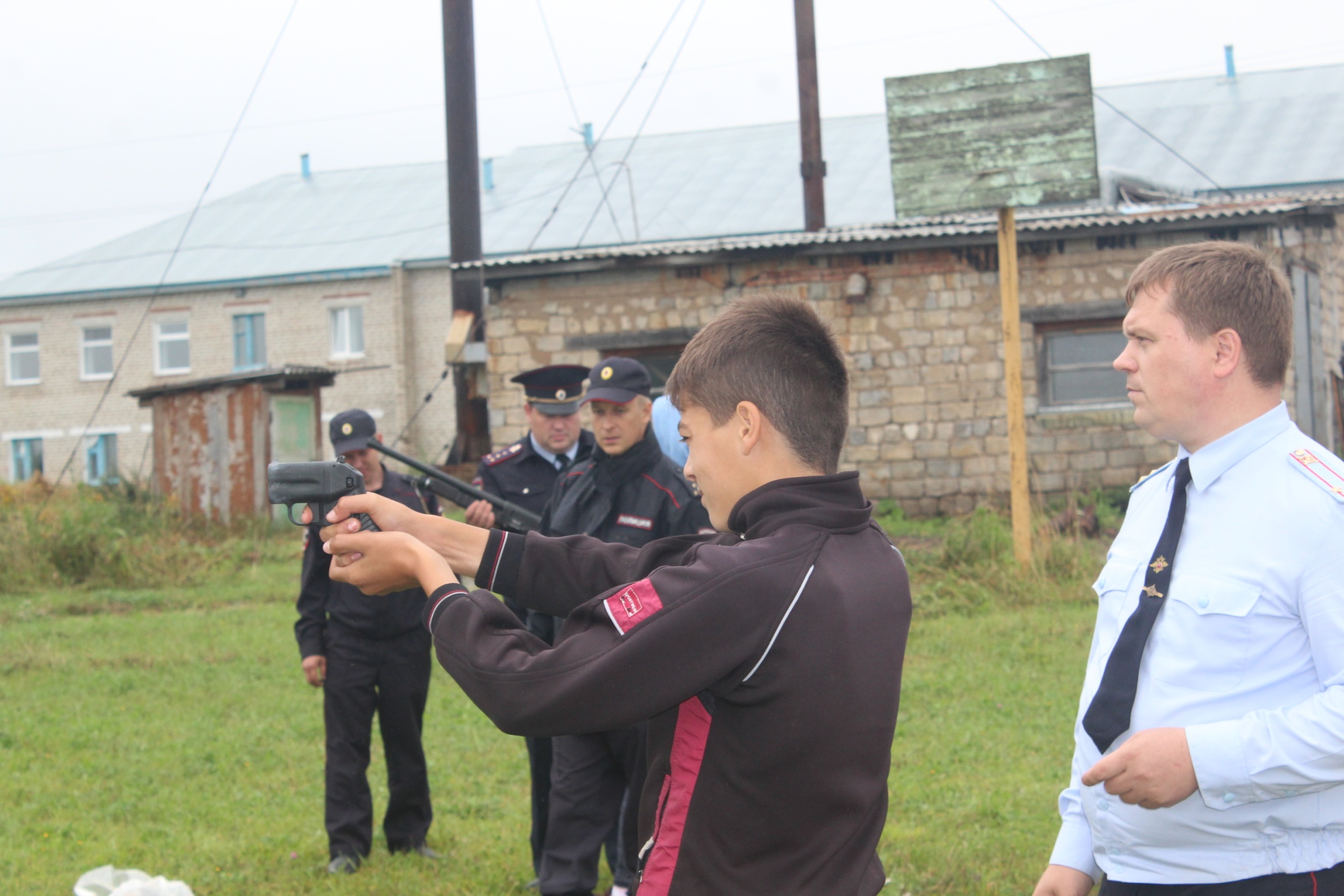 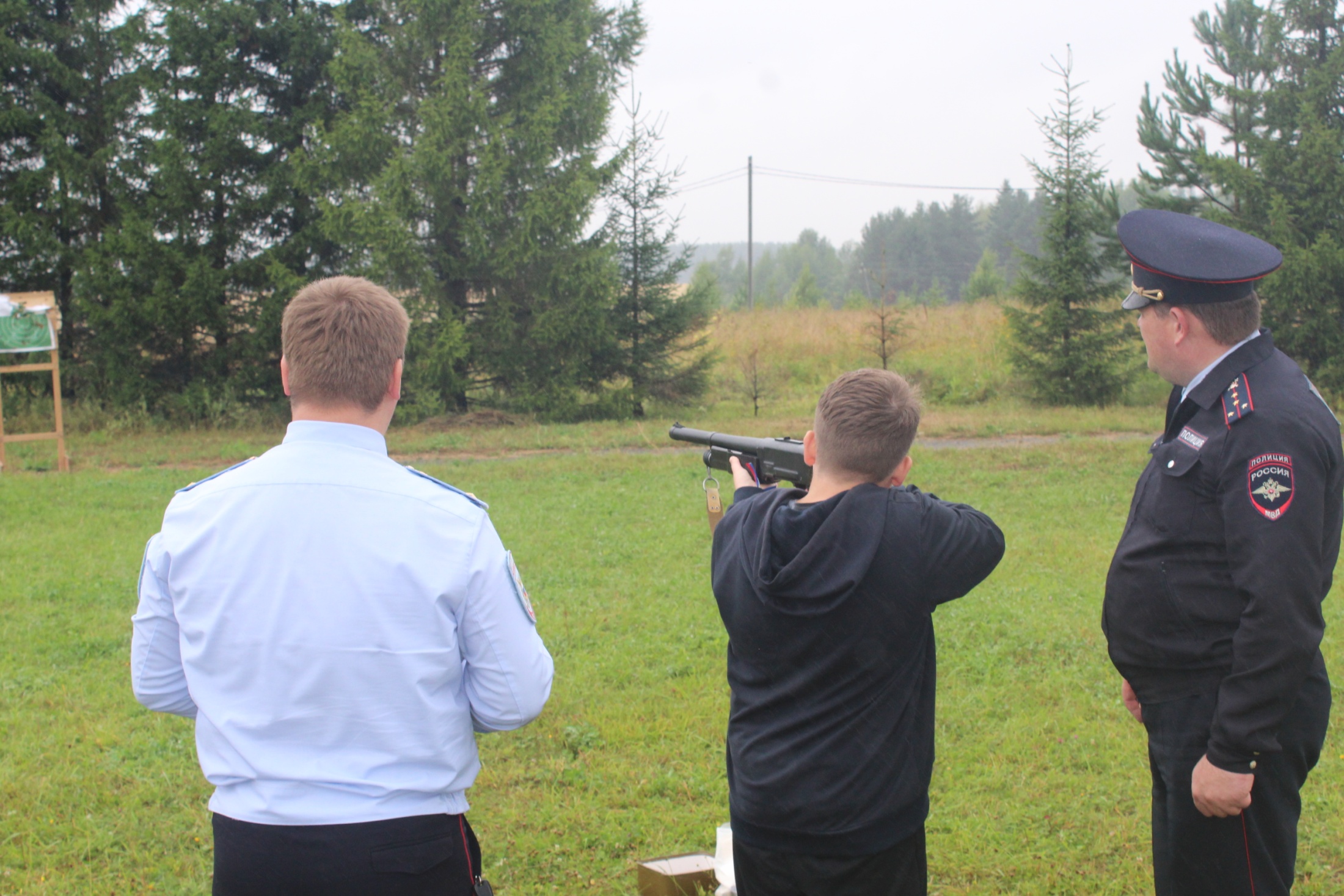 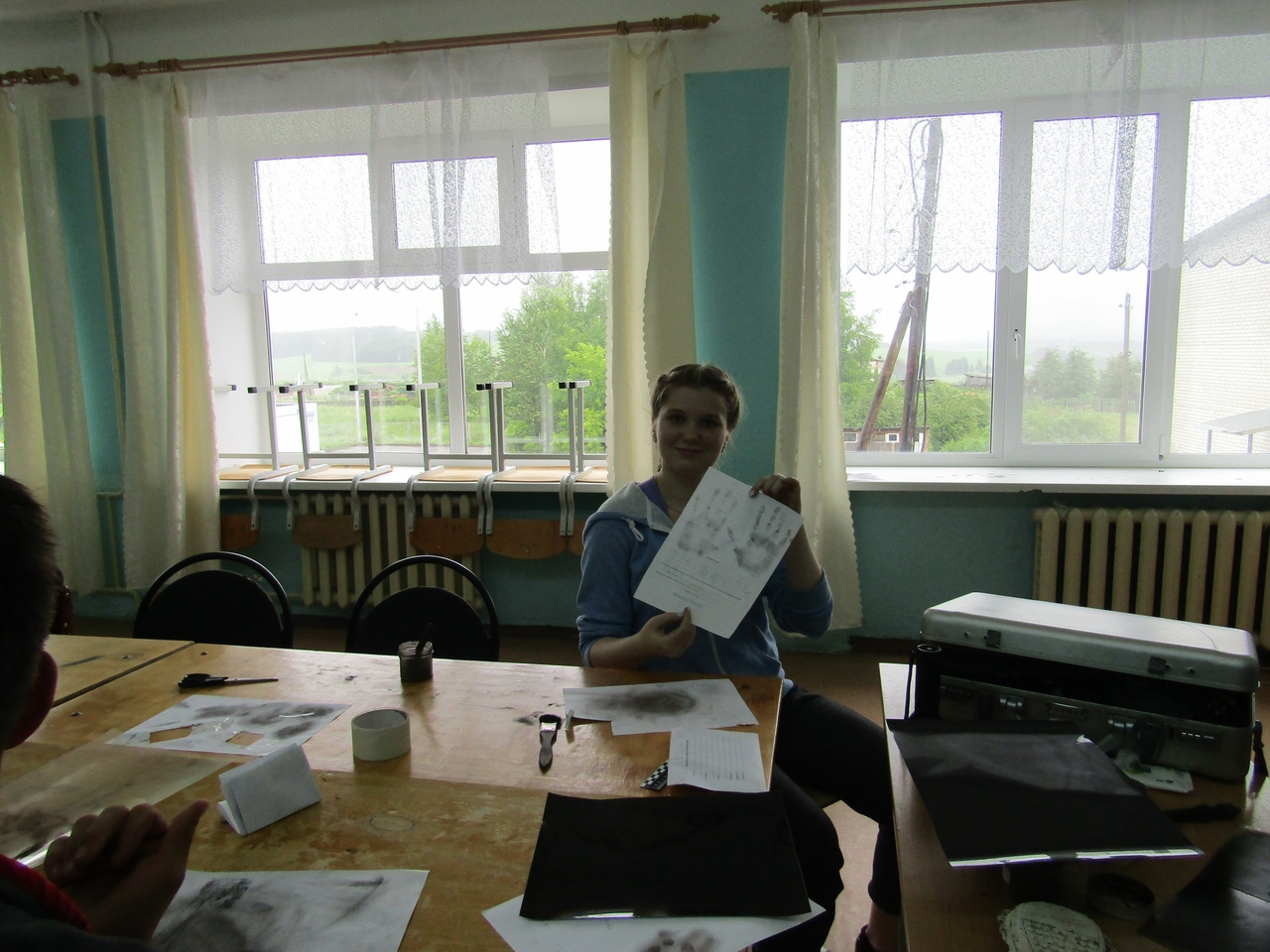 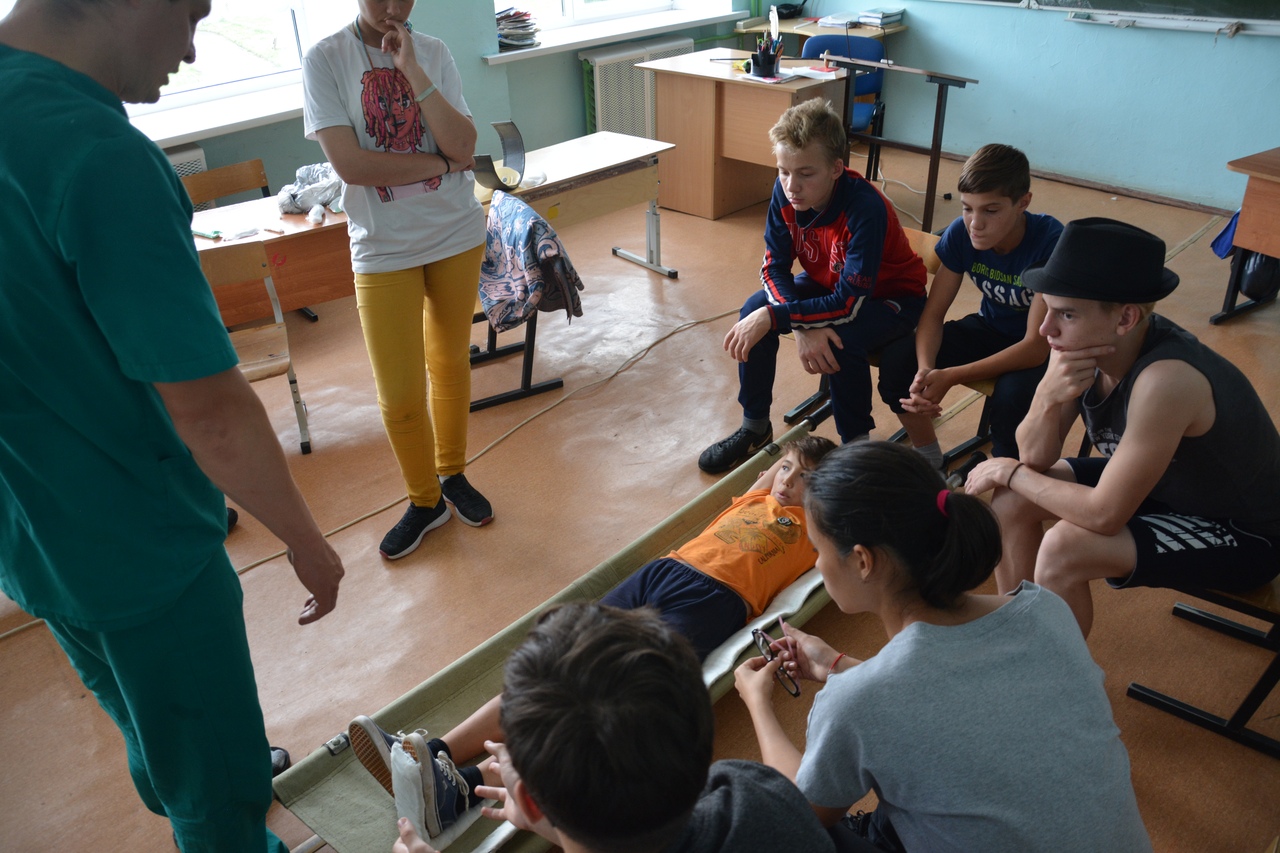 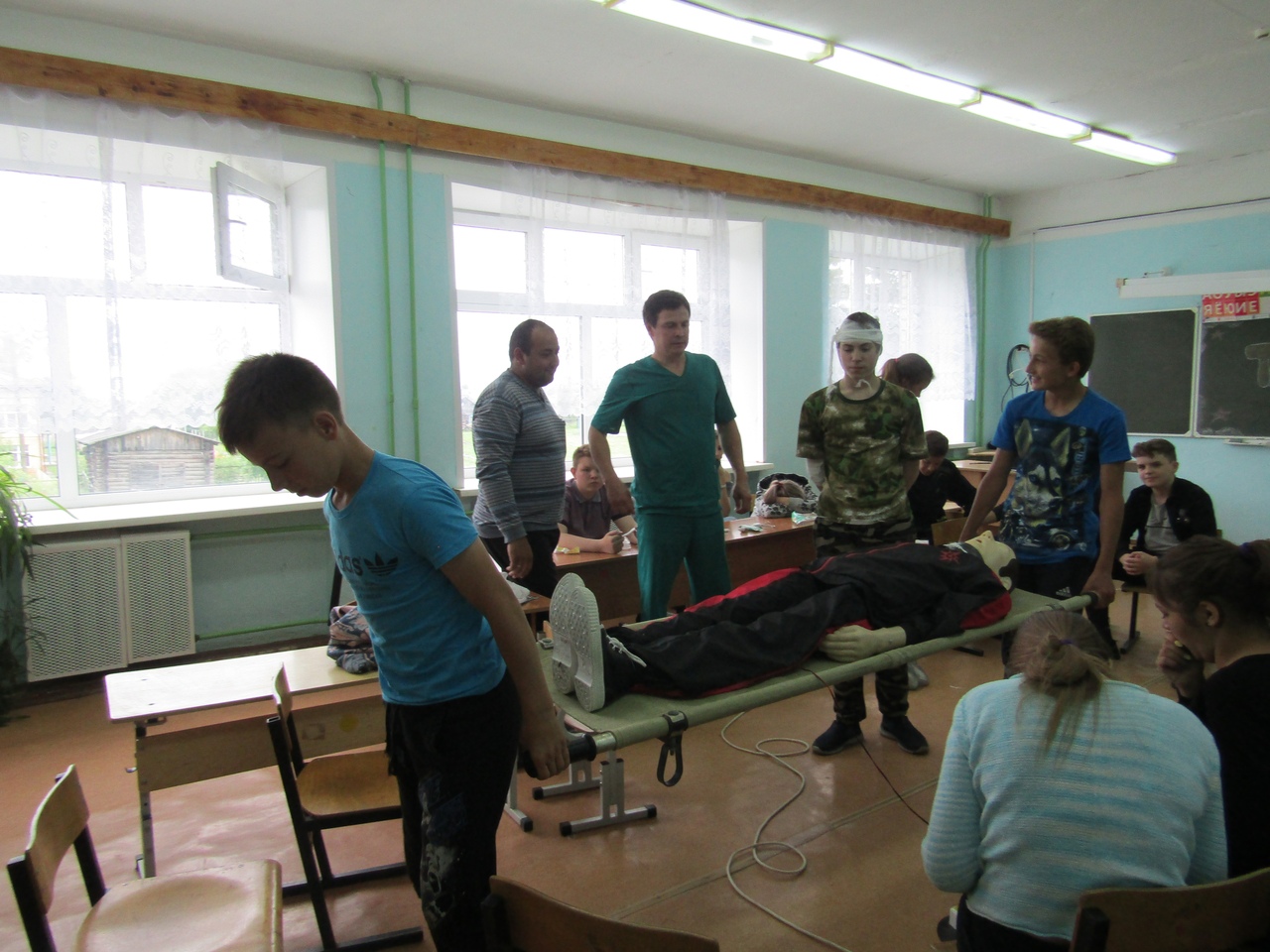 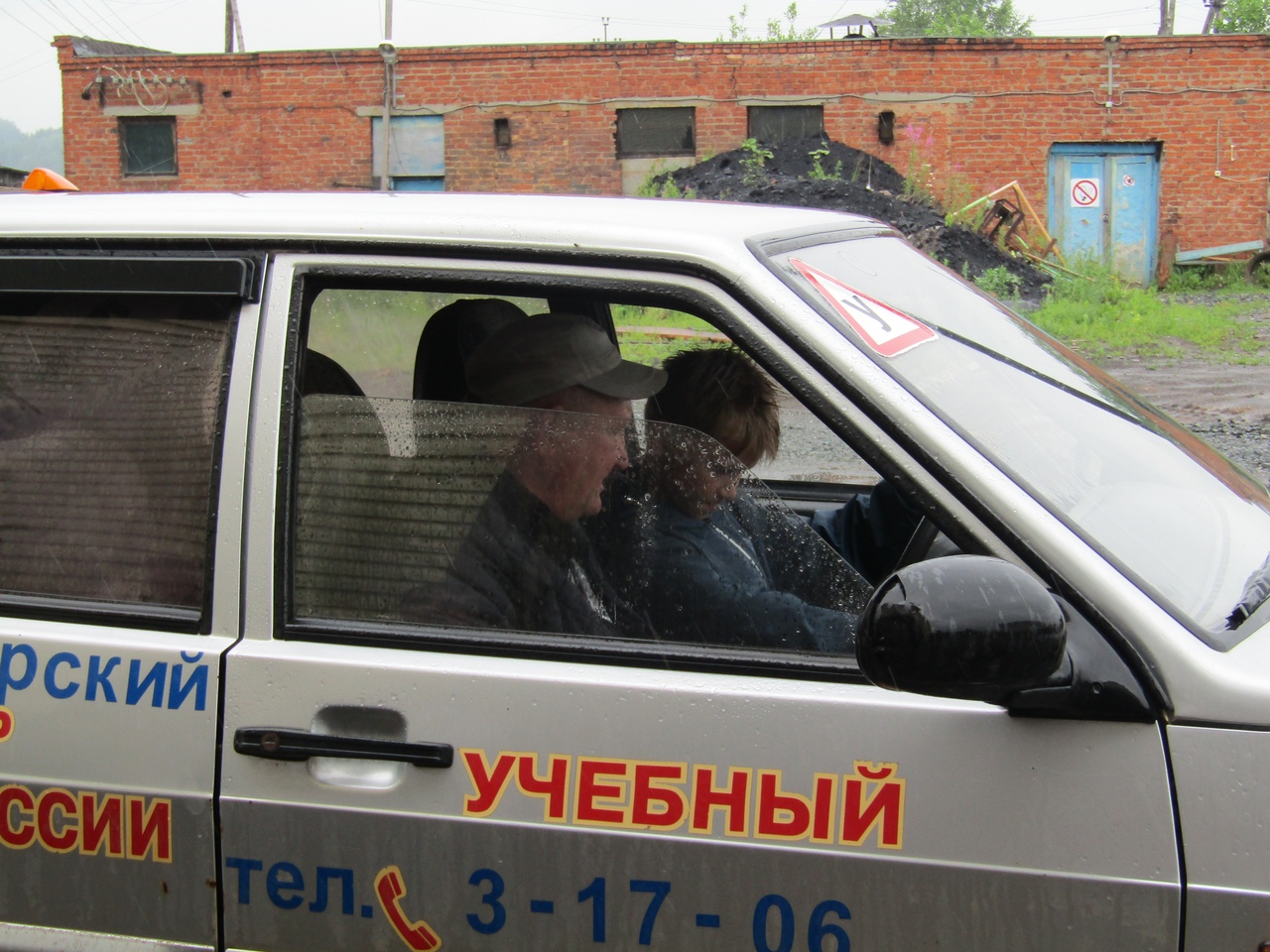 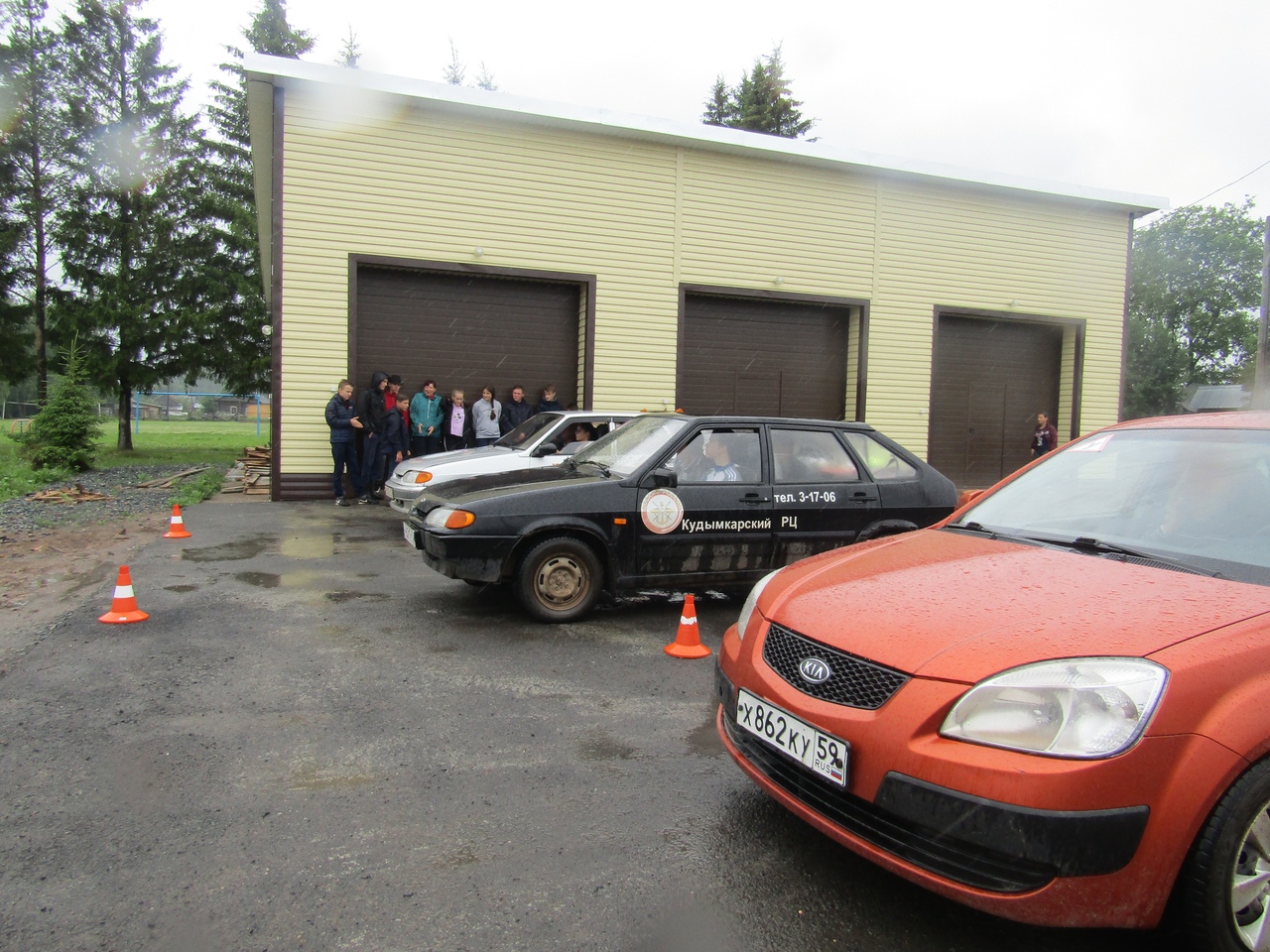 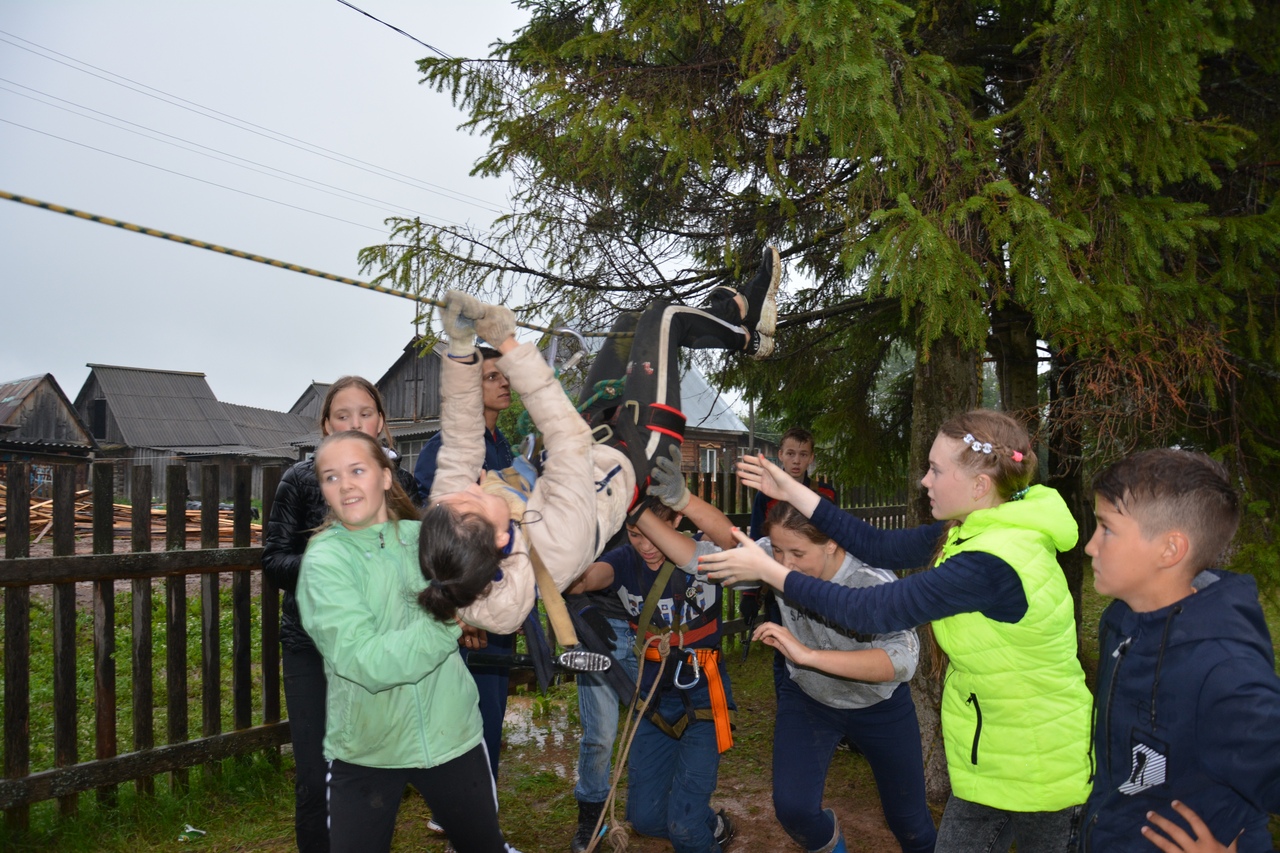 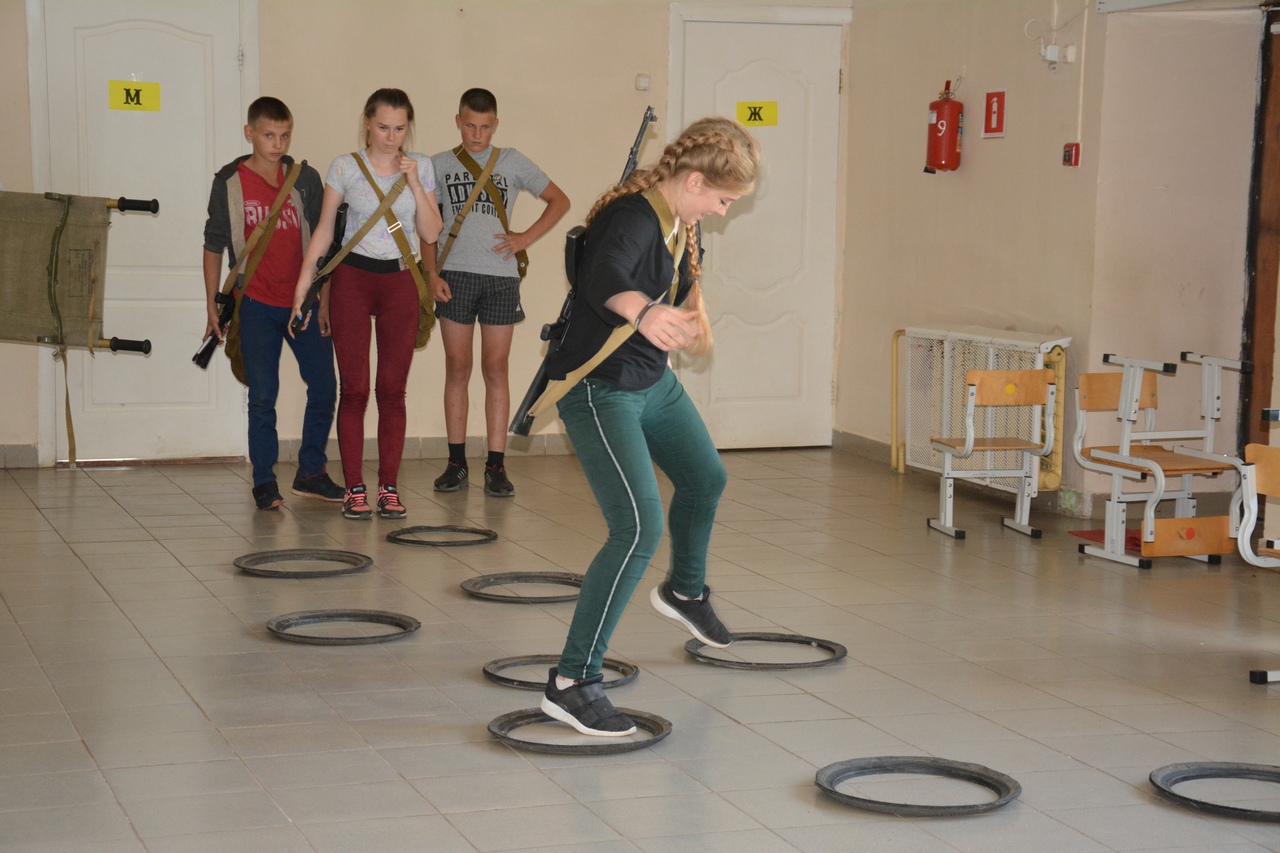 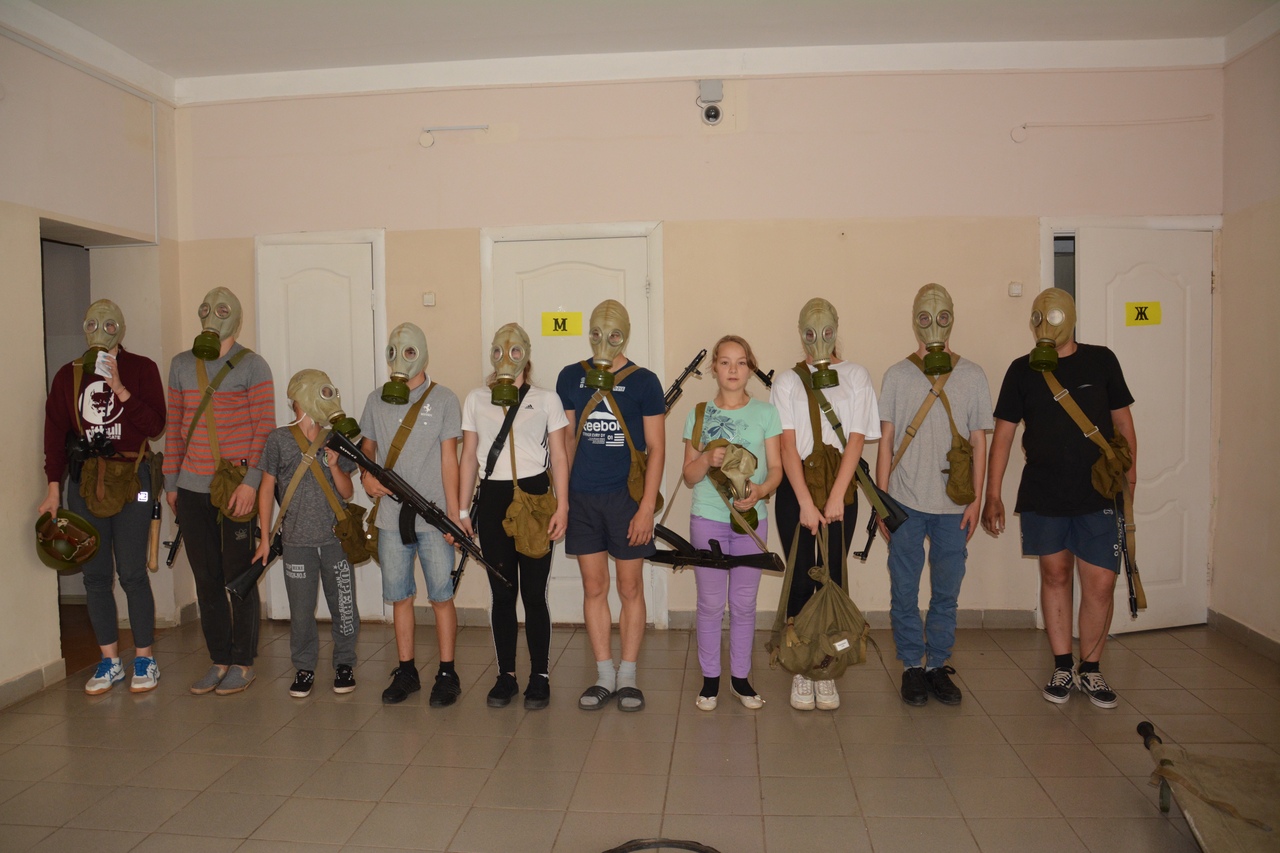 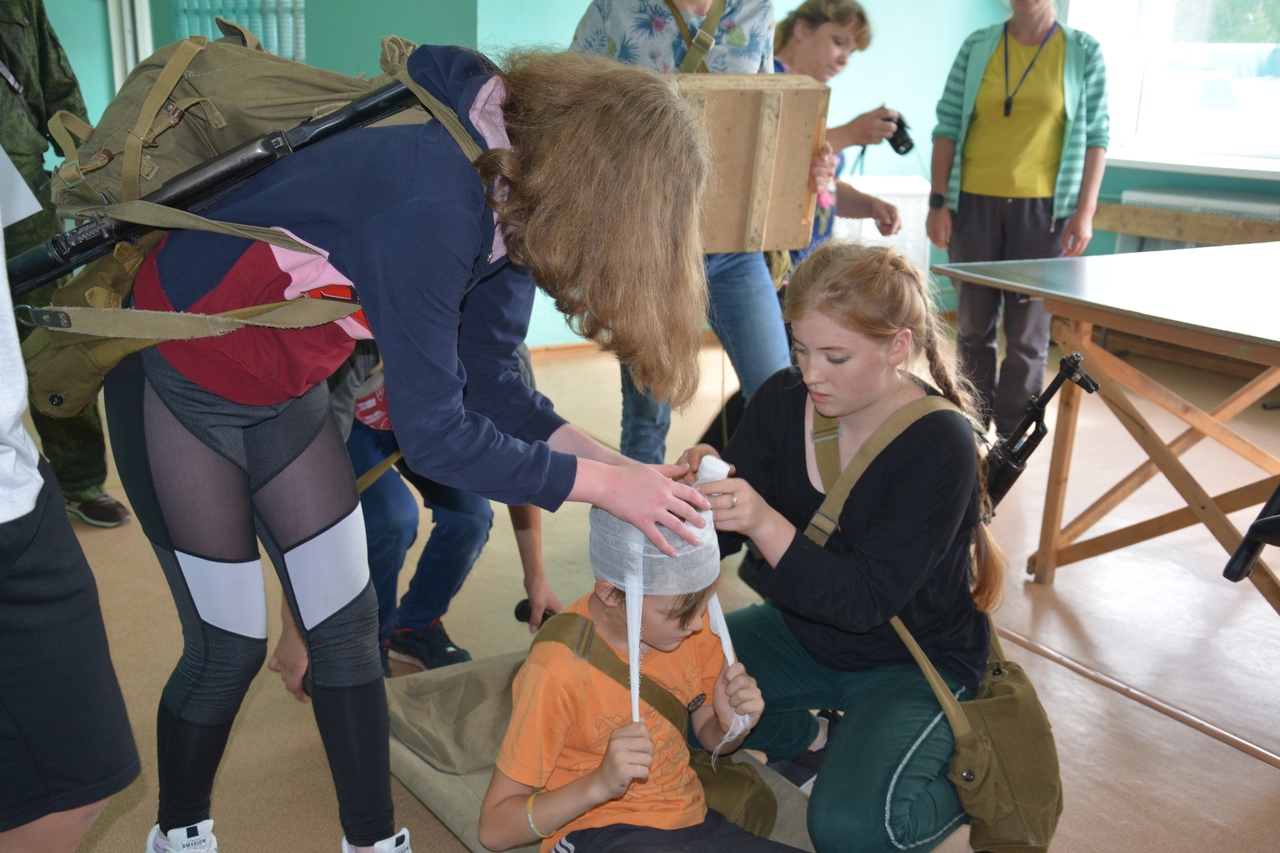 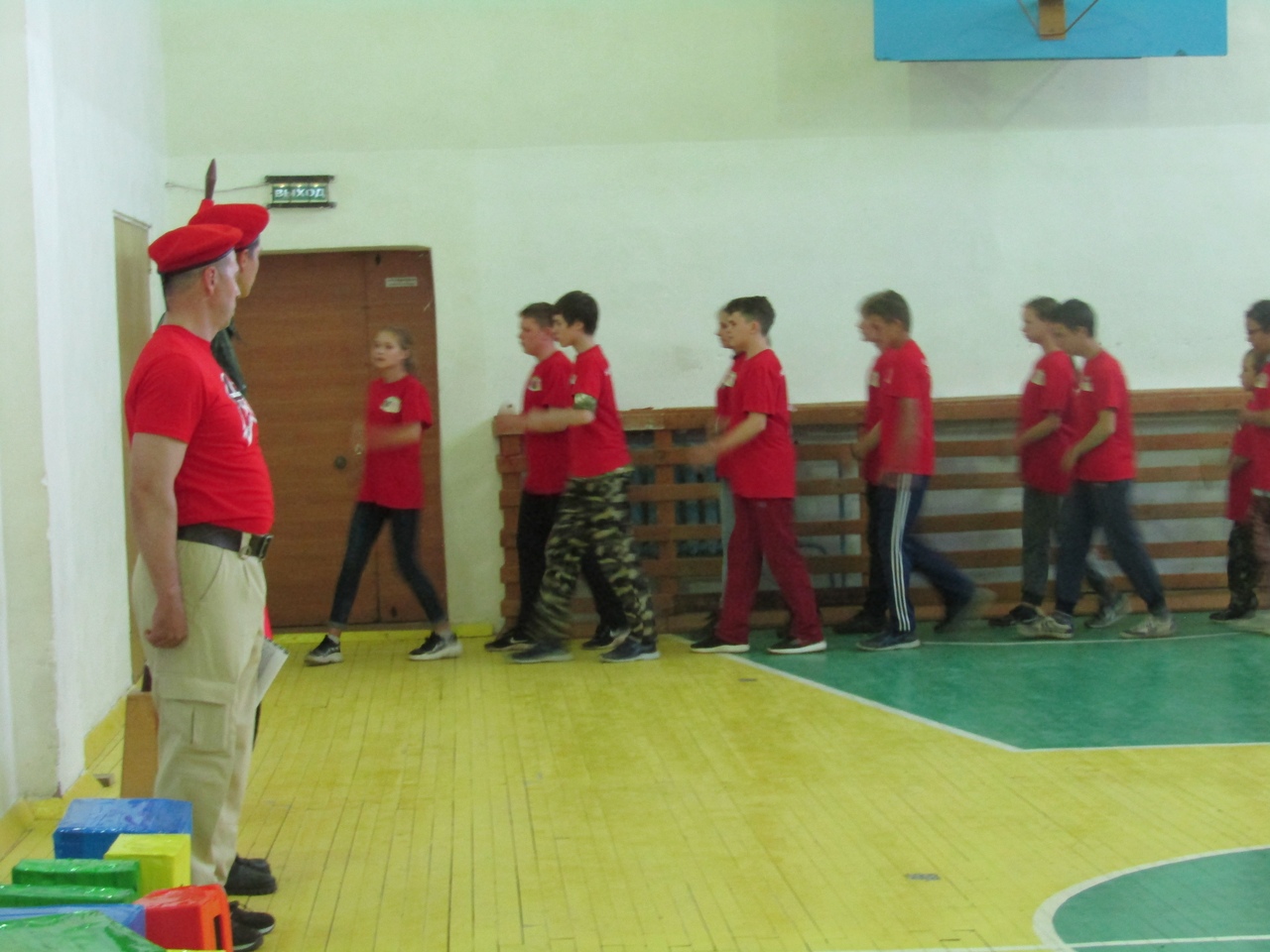 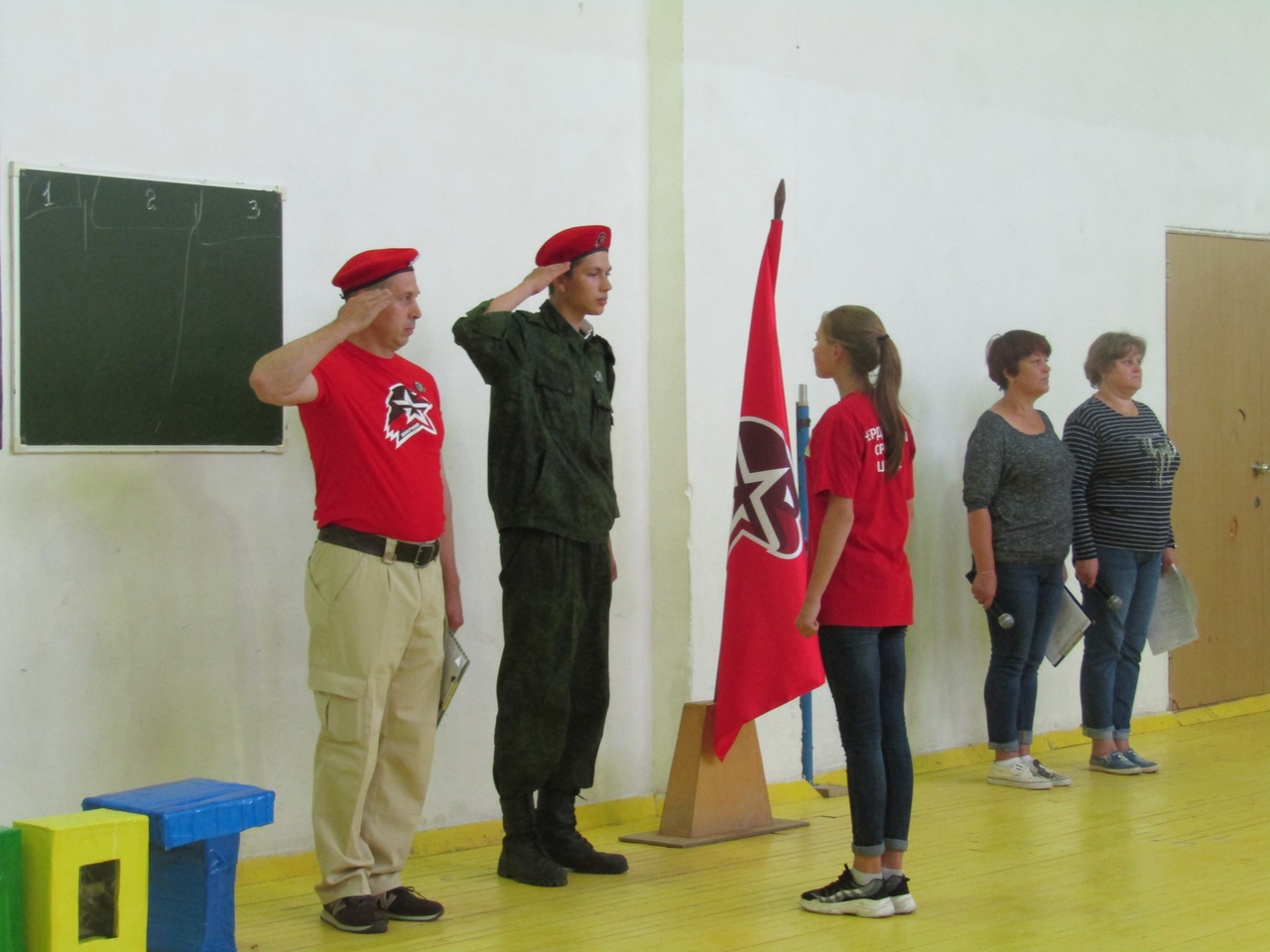 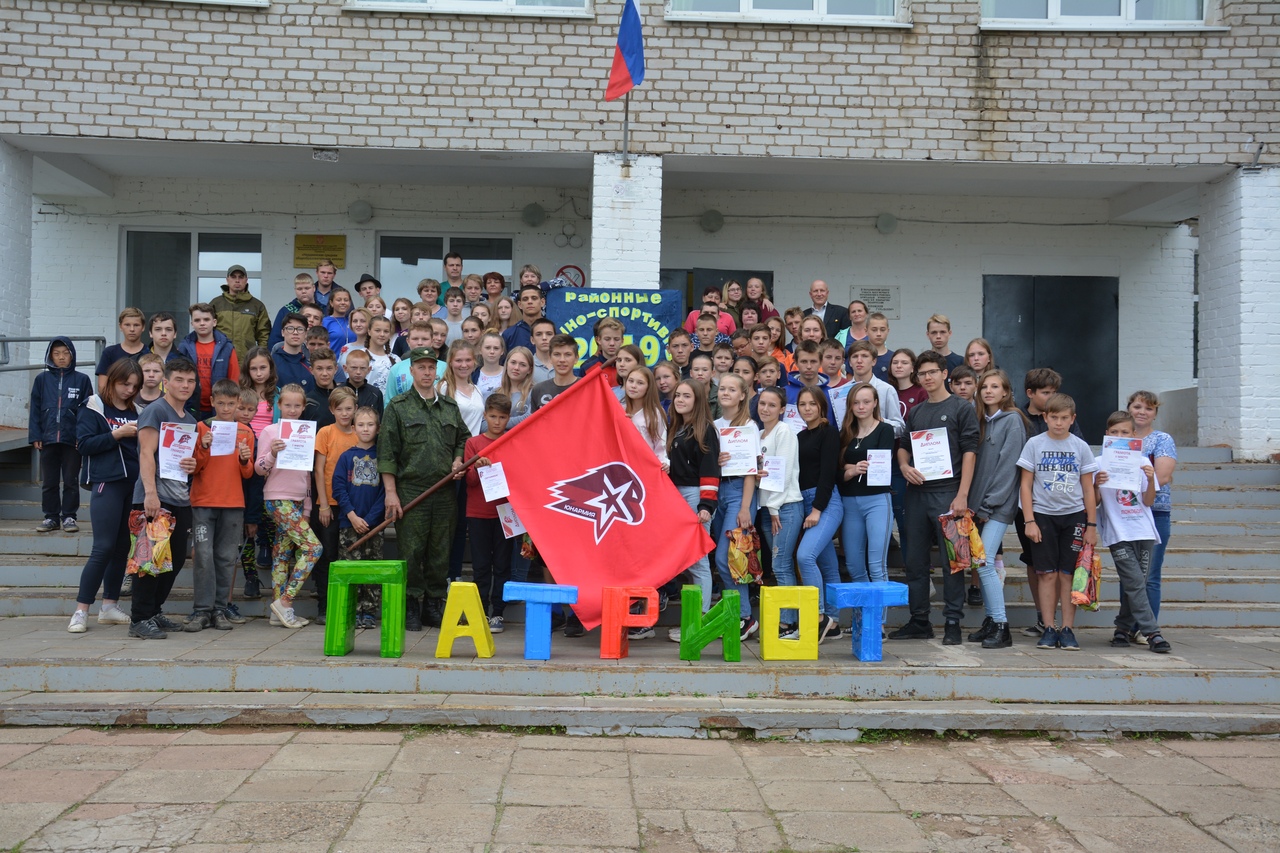